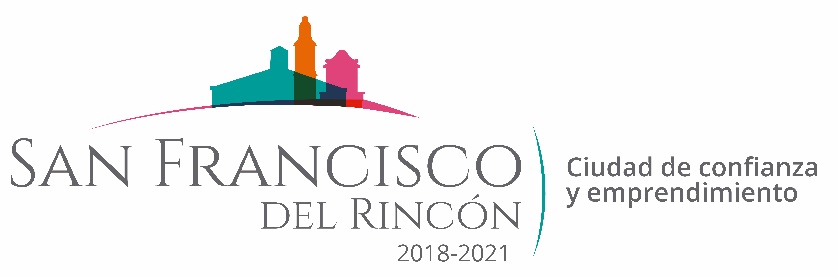 REPORTE MES DE JUNIO  MAQUINARIA
TRABAJOS EN LA UNIDAD DEPORTIVA J JESUS RODRIGUEZ BARBA
FECHA INICIO
FECHA TERMINO
CONCEPTO
23/06/2020
03/06/2020
MANOBRAS DE LIMPIEZA
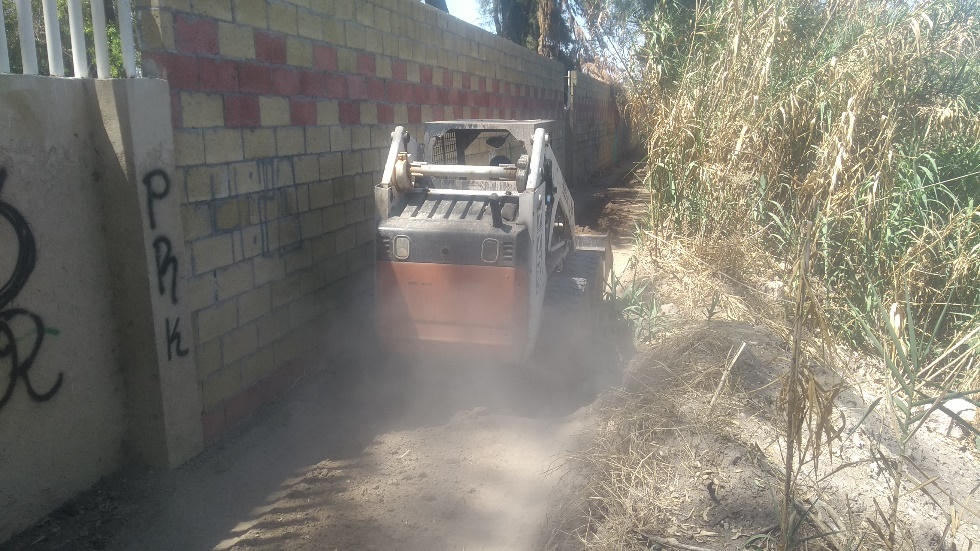 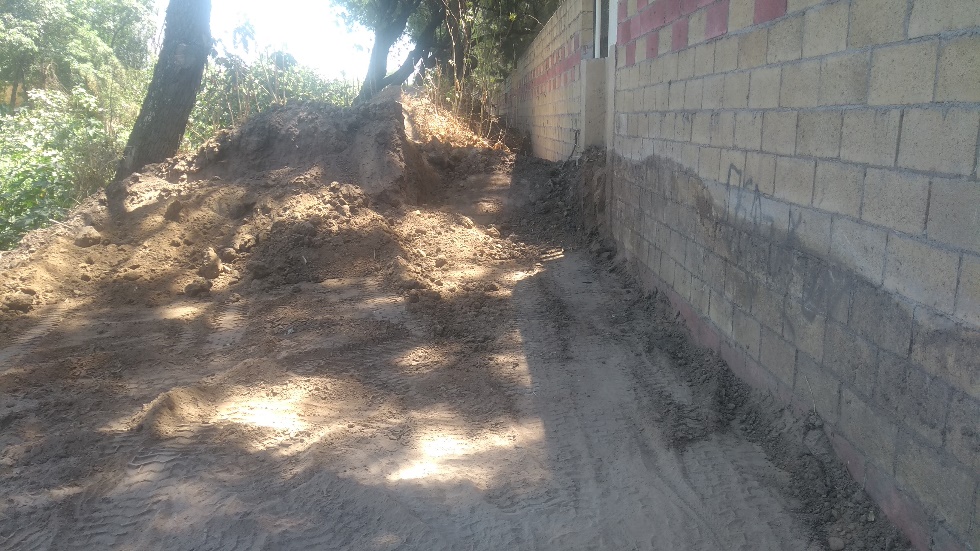